UNIVERSIDAD TÉCNICA DEL NORTE
INSTITUTO DE POSTGRADO
PROGRAMA DE MAESTRÍA EN ADMINISTRACIÓN  DE NEGOCIOS
TEMA: ESTUDIO DE FACTIBILIDAD PARA LA REHABILITACIÓN DEL CENTRO RECREATIVO “EL MANANTIALITO” EN  LA CIUADAD DE IBARRA
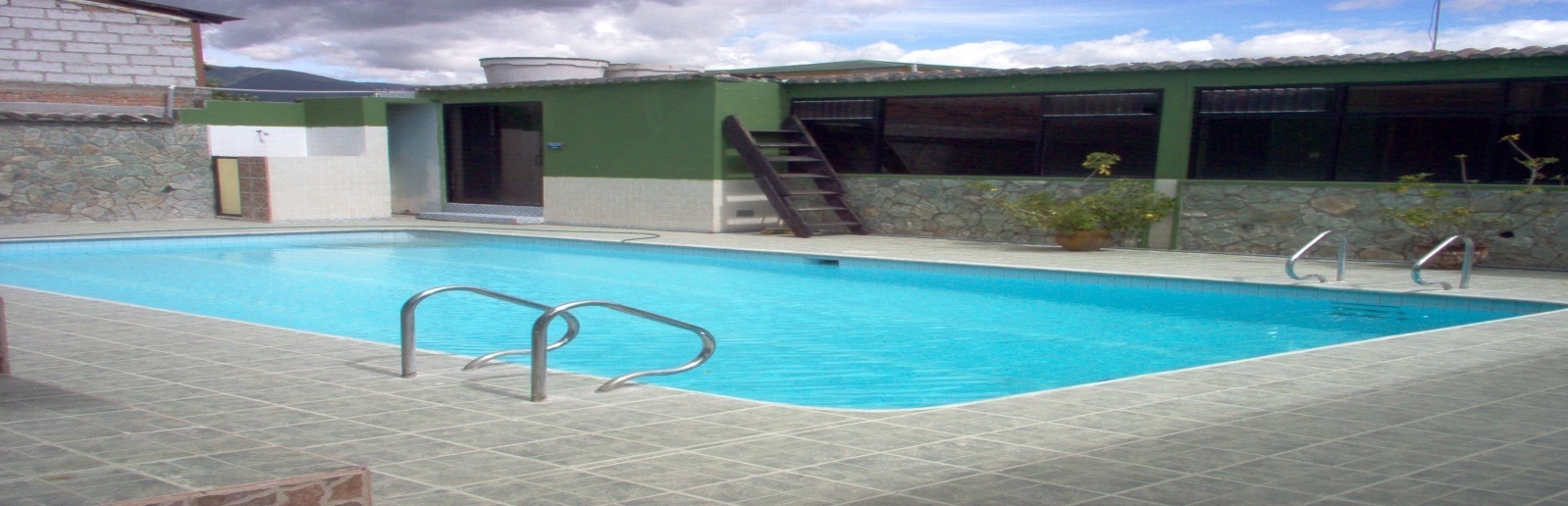 CONTENIDO
CAPÍTULO I 
    Problema 
        de Investigación
CAPÍTULO V
Desarrollo de la Propuesta
CAPÍTULO II 
    Marco 
   Teórico
Tesis
CAPÍTULO     
        III
Metodología
CAPÍTULO IV
Análisis, interpretación y discusión de resultados
C
A
P
Í
T
U
L
O

 I
CAPÍTULO II MARCO TEÓRICO
CAPÍTULO III METODOLOGÍA
Tipo de Investigación
     El presente proyecto utilizará investigación mixta, combinando las investigaciones exploratoria y descriptiva, para la obtención de datos cuantitativos y cualitativos.

 Diseño de Investigación
Por ser una investigación que comprende un período de tiempo, su diseño es transversal. En esta investigación se podrá conocer y describir la actual situación del Centro Recreativo Acuático Manantial

 Variables 
Las variables de soporte en esta investigación son:
Situación y Condiciones  actuales del Centro Recreativo Acuático Manantial
Estudio de Mercado, Técnico y Económico para la reapertura del Centro Recreativo  Acuático Manantial.
CAPÍTULO IVANÁLISIS, INTERPRETACIÓN Y DISCUSIÓN DE RESULTADOS
Los resultados que se muestran las encuestas se concluye que es factible la propuesta de que se reabra el servicio del Centro Recreativo Manantialito.

El Centro Recreativo “El Manantialito” en cuanto a la ubicación geográfica, es un lugar estratégico, por  su cercanía, y en una parte no muy alejada del centro de la ciudad lo cual lo convierte en un agregado adicional para destacarse de otros Centros Turísticos.

Como se ve en las encuestas el cliente estaría dispuesto a pagar un precio muy asequible y su margen de utilidad  es suficiente para que este Centro sea reaperturado.

Es importante destacar los beneficios que prestará la reapertura del Centro Recreacional “Manantialito” como es cubriendo la demanda de turistas en feriados y fines de semana.
CAPÍTULO V  CUADRO SINÓPTICO DEL ESTUDIO DE FACTIBILIDAD PARA LA REHABILITACIÓN DEL “CENTRO TURÍSTICO MANANTIALITO”
OBJETIVOS DE LA PROPUESTA
ESTUDIO DE MERCADO 
1. DEMANDA, PRECIOS, COMERCIALIZACIÓN
ESTUDIO TÉCNICO PROVEE INFORMACIÓN PARA CONSIDERAR EL MONTO DE LAS INVERSIONES
2
1
3
EVALUACIÓN FINANCIERA
VAN/ TIR/ TR
ESTUDIO FINANCIERO
*FINANCIAMIENTO DEL PRESUPUESTO
*DETERMINACIÓN DE INGRESOS 
*ESTADO DE RESULTADOS
ESTRUCTURA ORGANIZACIONAL
4
5
OBJETIVOS DE LA PROPUESTA
Estrategias de Marketing

Se elaborará una planificación de promociones y marketing que esté en   relación a la realidad social.
 
Se ofrecerá descuentos por temporada.

Se organizará  sorteos  o concursos con los clientes.

Se colocará anuncios publicitarios en el vehículo de la empresa y en vehículos de transporte público.

Se creará letreros, volantes , afiches, pagina web, redes sociales.

Se hará una guía turística del Centro Turístico.

Se Organizará actividades y servicios turísticos que se van a ofrecer en el Centro Turístico El “Manantialito” según la demanda de los turistas que visitarán el mismo.
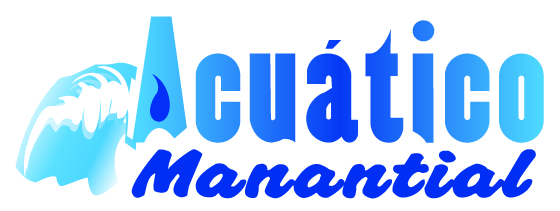 SERVICIOS RECREATIVOS
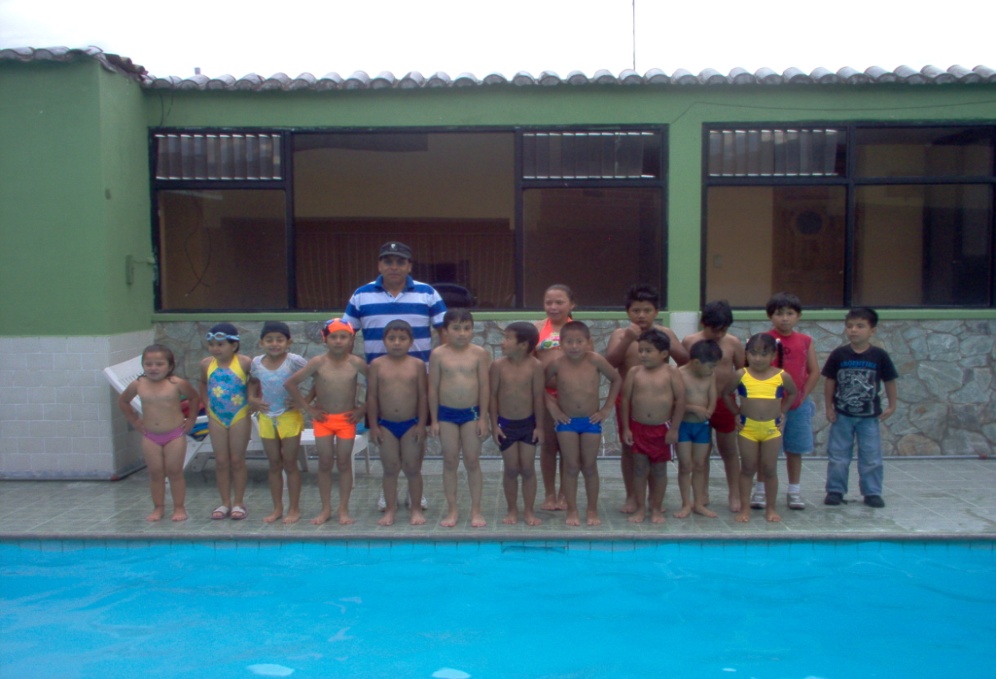 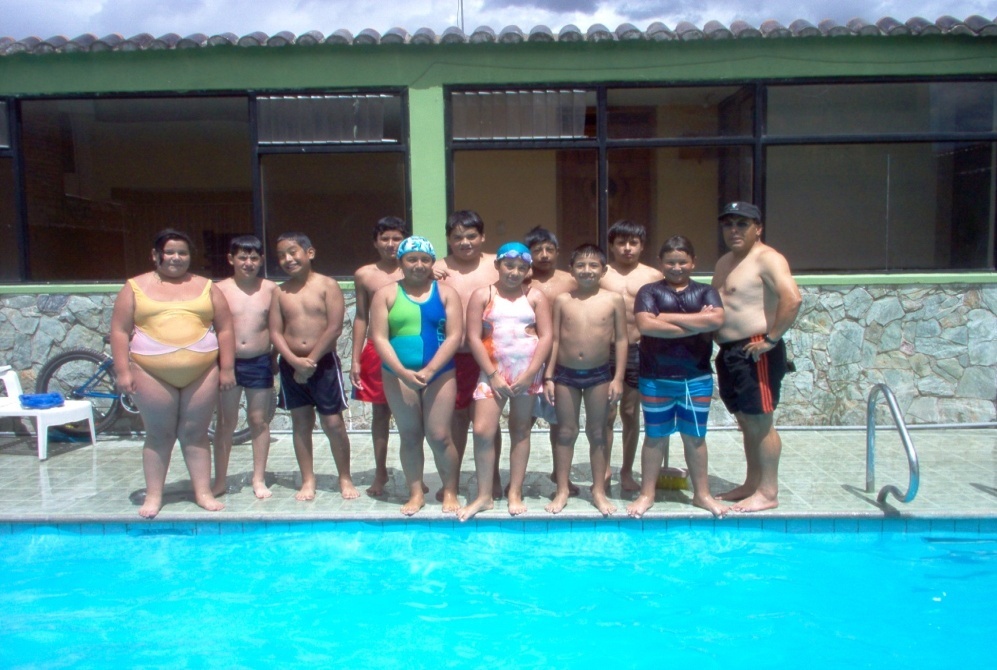 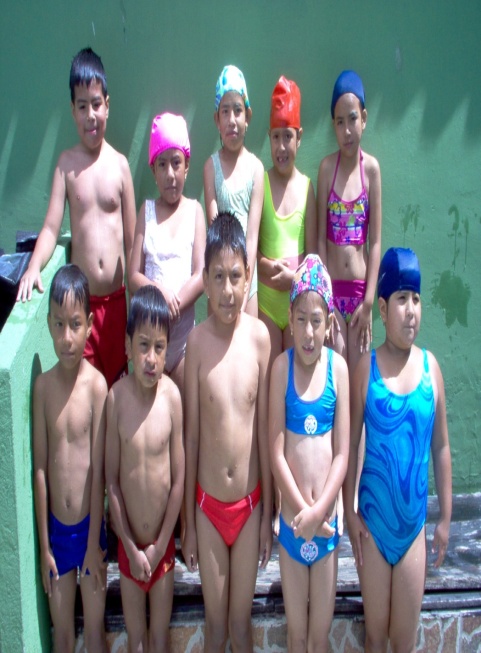 CAPACIDAD DE DEMANDA Y REQUERIMIENTOS DE ACTIVOS

Para el complejo turístico considerando la información de la investigación previa se tiene como resultado del estudio de mercado el siguiente cuadro:
ESTUDIO FINANCIERO
Este proyecto cuenta con los siguientes servicios:  
Restaurante, 
Piscinas, 
Sauna turco – spa  
Hospedaje 

    Estos servicios representan los ingresos programados de acuerdo a la capacidad instalada de los servicios y en base al incremento de la demanda planificada y la inflación anual.
ESTADO DE PÉRDIDAS Y GANACIAS
CONCLUSIONES
Se concluye que es fundamental la rehabilitación del “Manantialito” por los criterios emitidos por expertos, estudiantes, amas de casa etc.
 
El mercado existente es muy positivo para este proyecto, ya que cada vez existe un mayor número de turistas que demandan estos servicios como: turismo de recreación y gastronómico.
 
Los criterios emitidos en el proyecto son muy necesarios para brindar productos y servicios de calidad y además es necesario dar la seguridad apropiada a los turistas.
  
En la ciudad de Ibarra, la rehabilitación del “Manantialito” si es posible porque ya posee áreas instaladas, solo faltaría aumentar sus extensiones para crear un área de juegos infantiles, futbolito, ecua vóley, etc.
 

El desarrollo del estudio de mercado permitió demostrar la existencia de un mercado potencial insatisfecho, frente a la oferta actual determinando la viabilidad desde el punto de vista del tamaño del mercado.
 
El estudio financiero demuestra de que el proyecto es sustentable ya que genera ingresos suficientes para cubrir los gastos y generar utilidad.
RECOMENDACIONES

Se recomienda rehabilitar el Centro Turístico Manantialito en la ciudad de Ibarra fundamentándose por los criterios de expertos en turismo, hotelería y empresas turísticas así como también de profesionales, estudiantes, amas de casa, etc.
 
Es importante reabrir un lugar recreativo por la gran afluencia de turistas locales y extranjeros que buscan un lugar de esparcimiento y variedad de platos típicos.
 

Recomendar que al reactivar un Centro Turístico exista servicios de calidad y calidez, y también es esencial brindar una seguridad a los turistas.
 

Se debería aumentar sus áreas de recreación de esté Centro Turístico como por ejemplo: juegos infantiles, ecua vóley, futbolito, ping pon, etc.
 
Cubrir la demanda insatisfecha establecido en el estudio de mercado.
 
 
Implementar el proyecto manejándose indicadores financieros y de gestión adecuados para sustentar la duración del proyecto.
GRACIAS